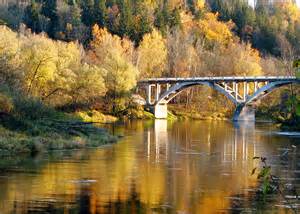 Sigulda
By Krisjanis Salenieks
From
Sigulda Town Secondary School
5.A class
Ruins of castles in Sigulda
This is Turaidas castle was ruled by Livs . Turaida means ‘’The garden of the gods.’’
This is Siguldas old castle ruins . Once it was ruled by The order of Livonia
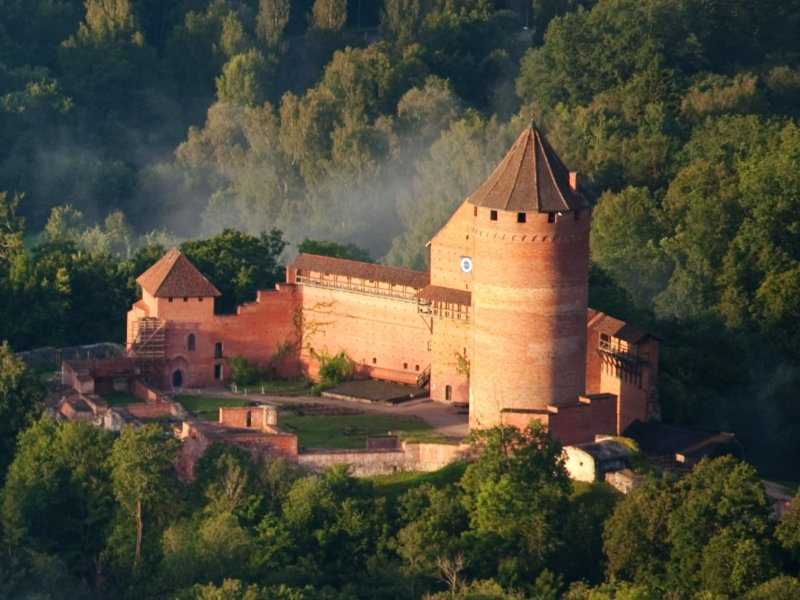 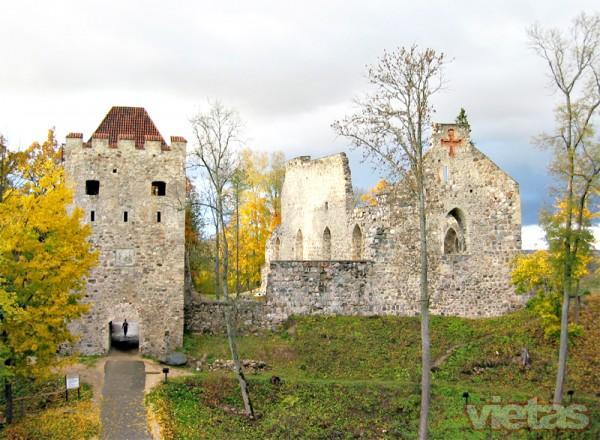 River Gauja
This is river Gauja
It is about 452 kilometers long . It has a bridge going over it .The bridge connects Sigulda to Turaida.
Foto gallery
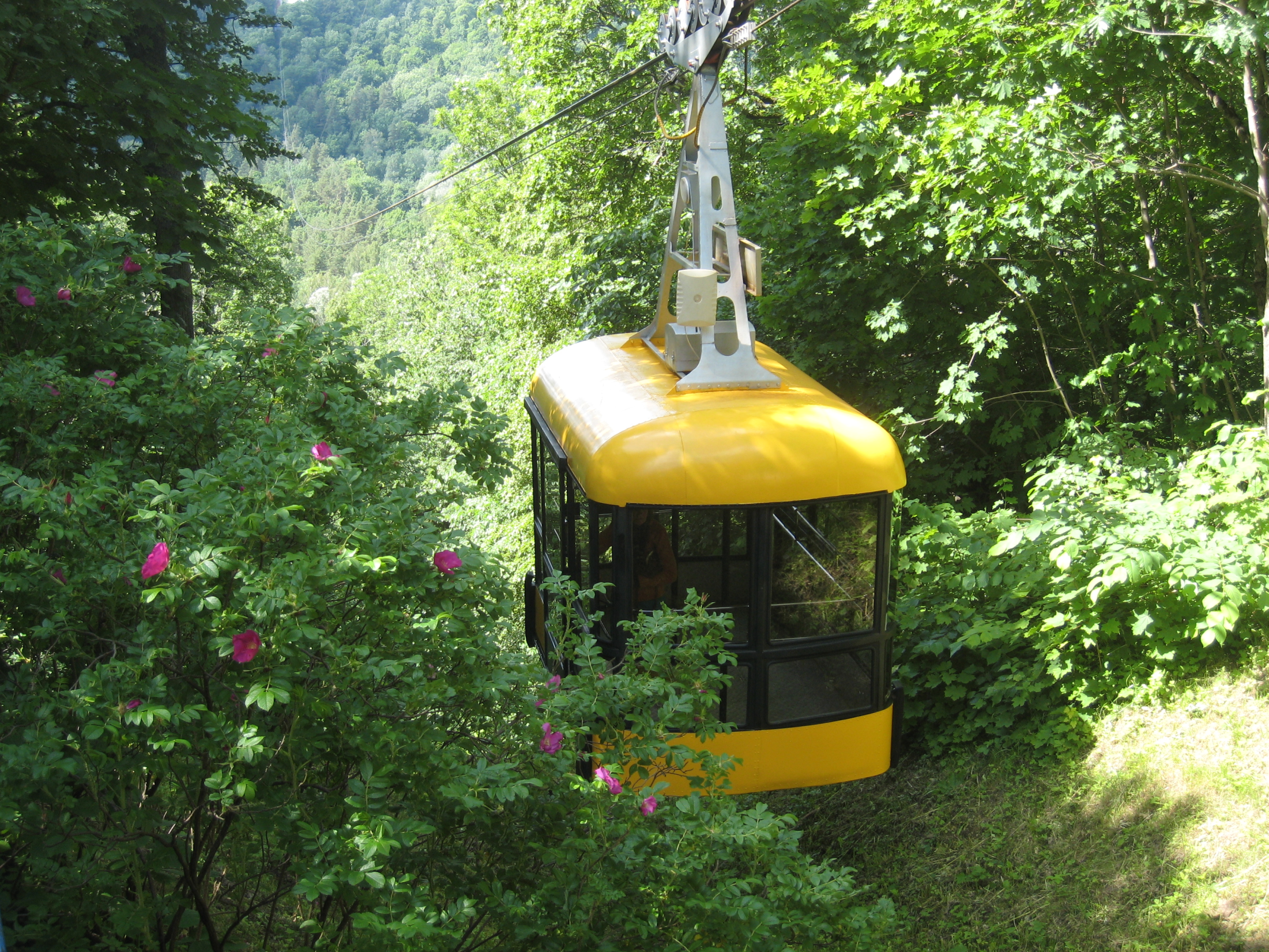 Sigulda’s cable car
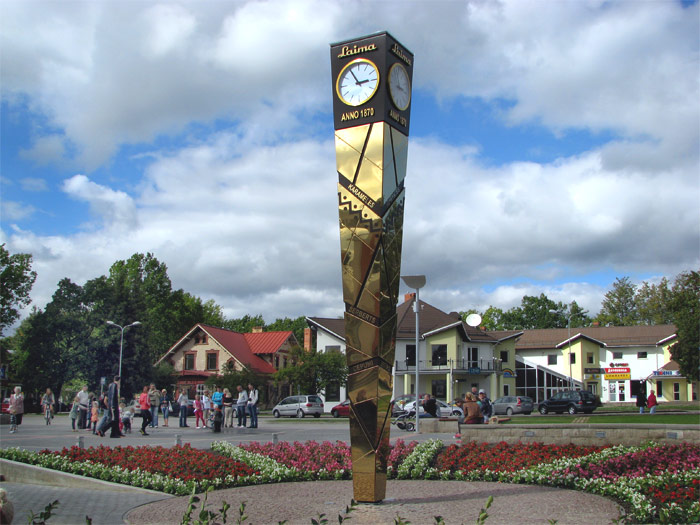 Laimas clock
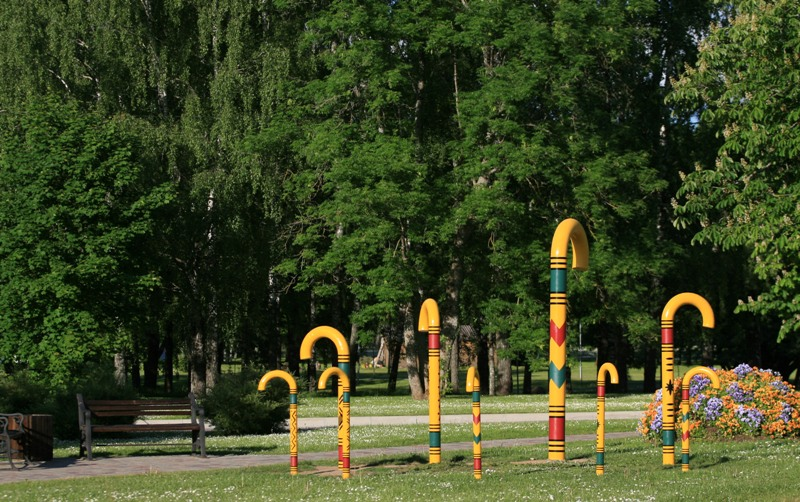 Cane park
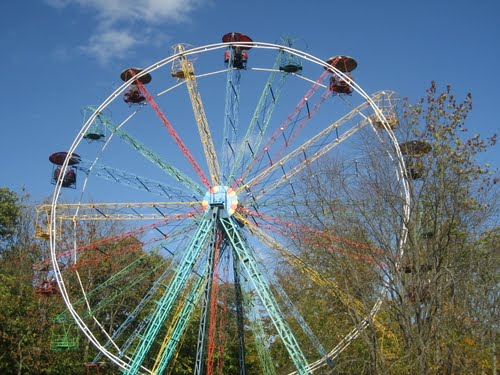 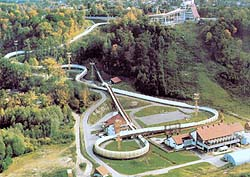 Sigulda’s symbols
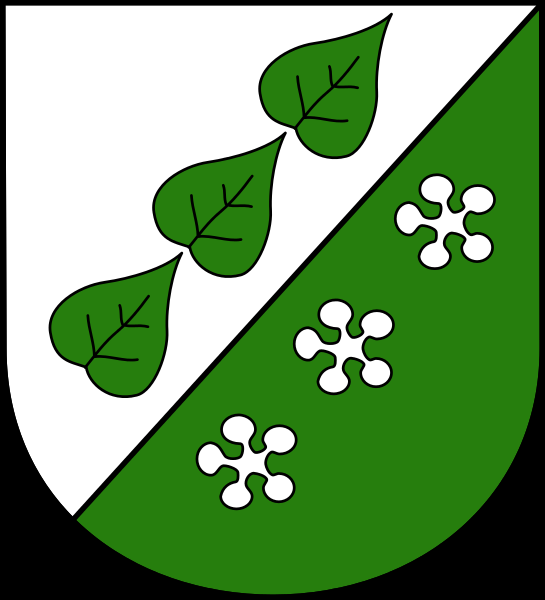 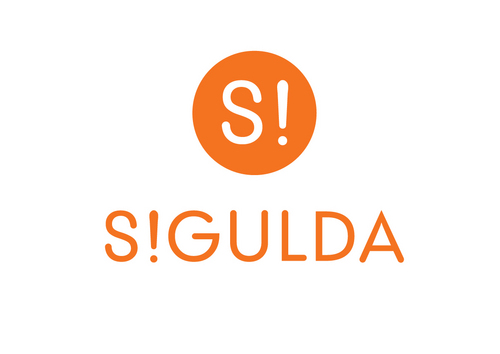